Figure 8. Same as Figure 7 for stimuli in the right visual field.
Cereb Cortex, Volume 13, Issue 5, May 2003, Pages 486–499, https://doi.org/10.1093/cercor/13.5.486
The content of this slide may be subject to copyright: please see the slide notes for details.
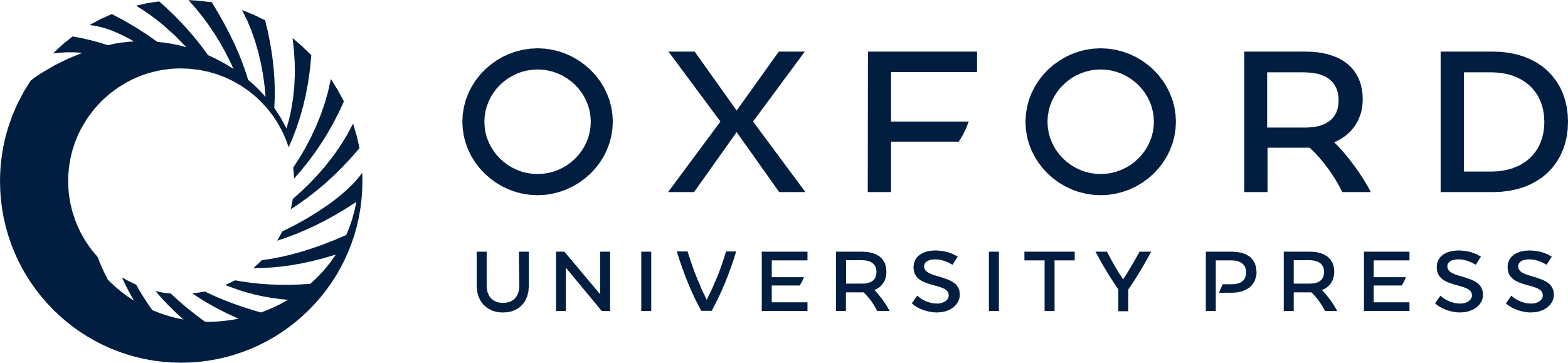 [Speaker Notes: Figure 8. Same as Figure 7 for stimuli in the right visual field.


Unless provided in the caption above, the following copyright applies to the content of this slide: © Oxford University Press]